Муниципальное бюджетное дошкольное образовательное учреждение – детский сад № 93 города Орла
Фотоальбом на тему:
 «Удивительное рядом»
Составитель: Сапронова М. А.
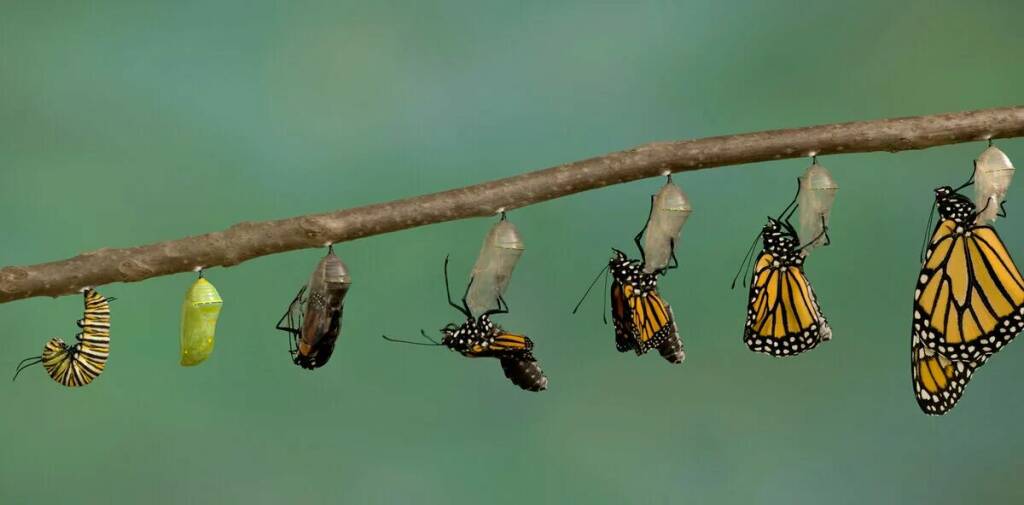 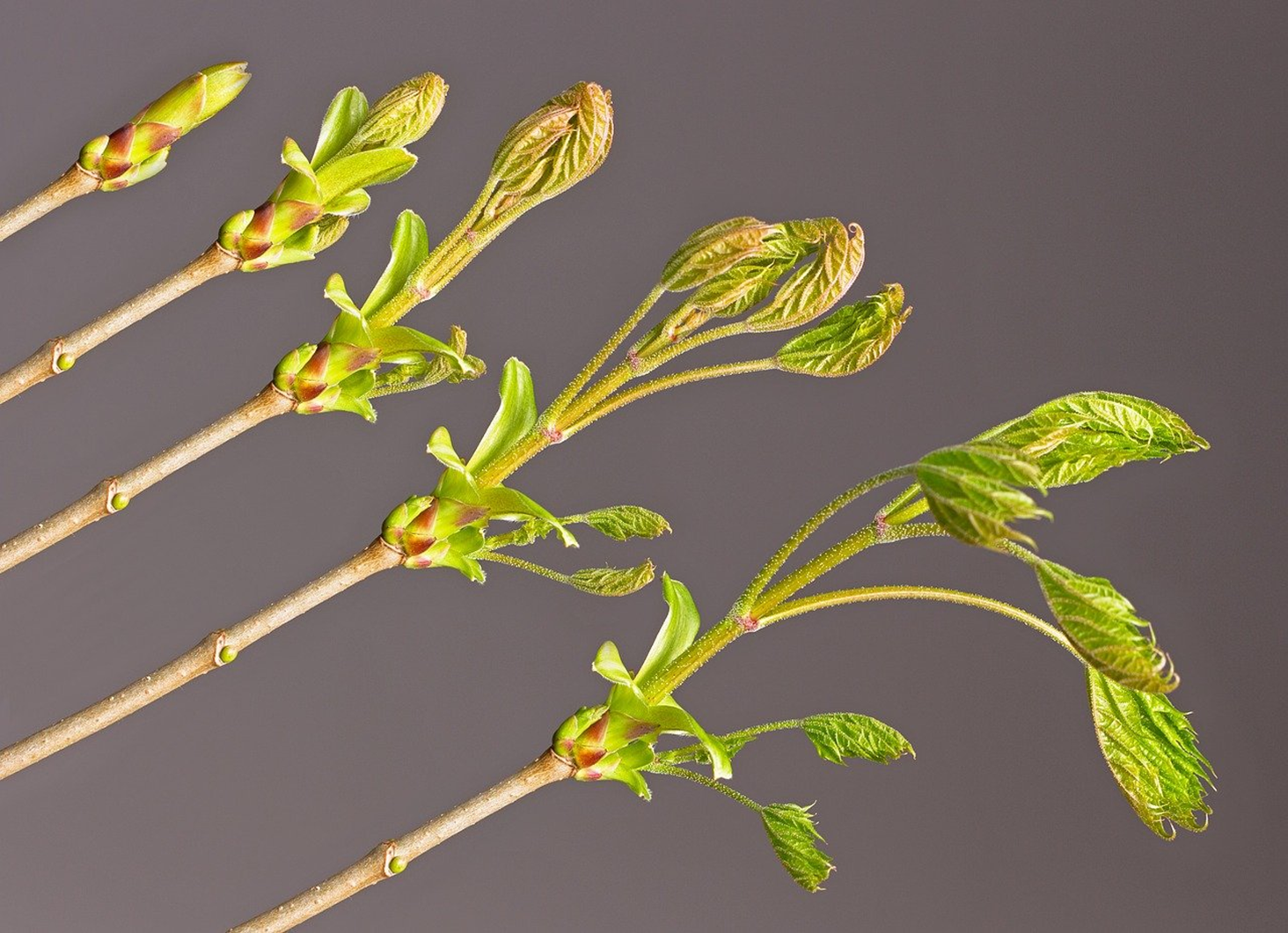 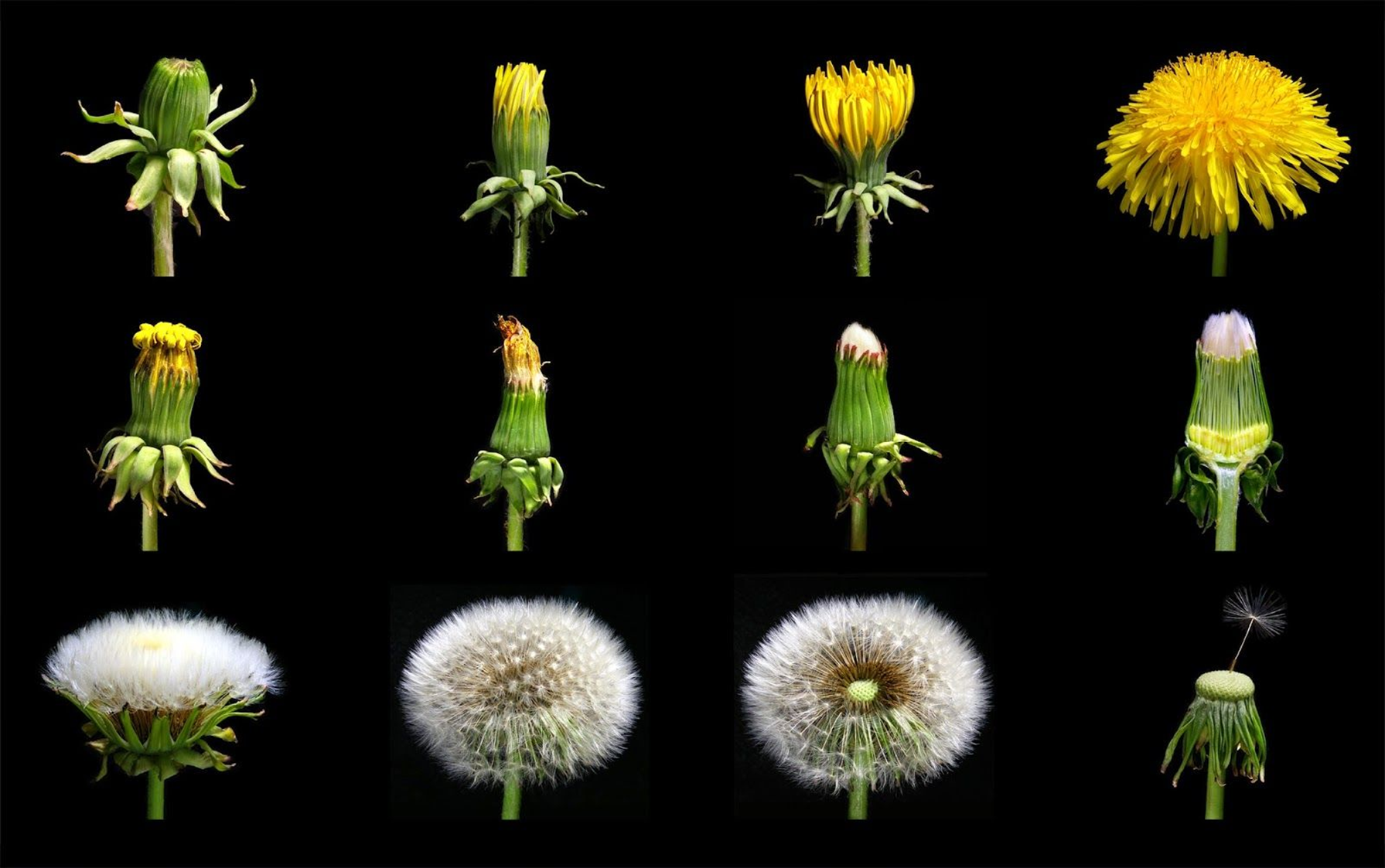